Тема лекций: 
Муниципальное управление в области градостроительства
Баженов С.И. д.э.н. профессор
Управление территориями
Баженов С.И. д.э.н. профессор
Управление представляет собой процесс воздействия на управляющие субъекты, коллективы людей с целью достижения поставленных целей.
Система управления – механизм, который обеспечивает процесс управления.
Баженов С.И. д.э.н. профессор
Под территориальным управлением понимается управление населенной территорией, будь то субъект РФ или муниципальное образование независимо от его масштабов или форм образования.
Баженов С.И. д.э.н. профессор
Баженов С.И. д.э.н. профессор
Уровни территориального планирования
Баженов С.И. д.э.н. профессор
Баженов С.И. д.э.н. профессор
Баженов С.И. д.э.н. профессор
Классификация ресурсов
Баженов С.И. д.э.н. профессор
Баженов С.И. д.э.н. профессор
Баженов С.И. д.э.н. профессор
Баженов С.И. д.э.н. профессор
В качестве примера рассмотрим управление природными ресурсами
Баженов С.И. д.э.н. профессор
Баженов С.И. д.э.н. профессор
Баженов С.И. д.э.н. профессор
Баженов С.И. д.э.н. профессор
Баженов С.И. д.э.н. профессор
Баженов С.И. д.э.н. профессор
Экономические инструменты управления развитием территории
Баженов С.И. д.э.н. профессор
Баженов С.И. д.э.н. профессор
Понятие «территориальное управление» включает в себя как государственное управление, так и местное самоуправление, осуществляемое на любой территории административного образования.
Баженов С.И. д.э.н. профессор
Баженов С.И. д.э.н. профессор
Существует прямое государственное управление и государственное регулирование.
Государственное управление – это воздействие государства в лице государственных органов  на экономические объекты, процессы и участвующих в них лиц.
Задачи государственного регулирования:
1. придать процессам организованный характер;
2. упорядочить действие экономических субъектов;
3. обеспечить соблюдение законов;
4. отстаивать государственные и общественные интересы.
Баженов С.И. д.э.н. профессор
Государственное регулирование включает:
1. прогнозирование;
2. планирование;
3. финансирование;
4. бюджетирование;
5. налогообложение;
6. кредитование;
7. администрирование;
8. учет;
9. контроль.
Баженов С.И. д.э.н. профессор
Государство осуществляет свои функции через систему органов государственной власти. Эта система включает в себя не только органы государственной власти, через которые осуществляются властные полномочия и наличие которых определенно Конституцией, но и большое число других органов и учреждений, построенных по вертикали и горизонтали власти, отражающих различную степень соподчиненности.
Совокупность этих органов и учреждений составляет государственный механизм, который должен действовать как единая и эффективная система властвования.
Баженов С.И. д.э.н. профессор
Баженов С.И. д.э.н. профессор
Баженов С.И. д.э.н. профессор
Региональные органы должны регулировать:
1. использование ресурсов;
2. рационализацию структуры хозяйств;
3. экологические и социальные проблемы.
Проводимые мероприятия в рамках государственного регулирования классифицируются:
1. административные и экономические;
2. прямого и косвенного воздействия;
3. используемые в стационарных условиях развития, периодов кризисов, а также для текущих и долгосрочных целей;
4. кадровой и научно-аналитической поддержки;
5. проводимые мероприятия на федеральном уровне, а также региональными и местными властями.
Баженов С.И. д.э.н. профессор
Правовое регулирование в сфере государственного территориального управления субъектов РФ
Баженов С.И. д.э.н. профессор
Региональная политика является институциональной формой государственного, территориального управления.
Новая региональная политика (РП) должна учитывать современные процессы преобразования Российского общества: демократизация, повышение статуса и расширение прав регионов и муниципалитетов, активизация местного самоуправления появление новых форм собственности и хозяйствования.
Баженов С.И. д.э.н. профессор
В соответствии с действующим законодательством территориальное управление осуществляется на следующих трех уровнях:
Субъекты РФ
Городские округа
Крупные административные единицы города федерального значения
Муниципальные районы
Городские поселения
Внутригородские районы
Муниципальные районы городов федерального значения
Сельские поселения
Баженов С.И. д.э.н. профессор
Баженов С.И. д.э.н. профессор
Баженов С.И. д.э.н. профессор
Баженов С.И. д.э.н. профессор
Инвестиционная политика как один из механизмов государственного территориального управления
Баженов С.И. д.э.н. профессор
Баженов С.И. д.э.н. профессор
Баженов С.И. д.э.н. профессор
Баженов С.И. д.э.н. профессор
Баженов С.И. д.э.н. профессор
Баженов С.И. д.э.н. профессор
Внутри муниципального управления, также, как и на общенациональном уровне, может существовать принцип разделения властей: исполнительная власть сосредотачивается в руках главы (мэра), законодательная — в руках городского совета, и судебная — в руках городского суда и муниципального подразделения министерства юстиции.
 
Муниципальное управление, как и государственное, связано с определенной территорией и разными группами населения, живущими на данной территории.
Баженов С.И. д.э.н. профессор
Баженов С.И. д.э.н. профессор
Баженов С.И. д.э.н. профессор
Баженов С.И. д.э.н. профессор
Баженов С.И. д.э.н. профессор
Баженов С.И. д.э.н. профессор
Баженов С.И. д.э.н. профессор
Баженов С.И. д.э.н. профессор
Баженов С.И. д.э.н. профессор
Баженов С.И. д.э.н. профессор
Баженов С.И. д.э.н. профессор
Баженов С.И. д.э.н. профессор
Баженов С.И. д.э.н. профессор
Баженов С.И. д.э.н. профессор
Баженов С.И. д.э.н. профессор
Баженов С.И. д.э.н. профессор
Баженов С.И. д.э.н. профессор
Баженов С.И. д.э.н. профессор
Баженов С.И. д.э.н. профессор
Баженов С.И. д.э.н. профессор
Баженов С.И. д.э.н. профессор
Баженов С.И. д.э.н. профессор
Различия между государственным управлением и муниципальным управлением.
Баженов С.И. д.э.н. профессор
Баженов С.И. д.э.н. профессор
Государство управляет гражданами (через нормативные акты), муниципалитет как орган управляет не гражданами и жителями территории (за исключением решений о налогах и выборах органов муниципальной власти), а собственными службами и предприятиями. Главным средством управления этими службами выступают проекты деятельности (цели, планы, решения, приказы, распоряжения и т. д.).
Баженов С.И. д.э.н. профессор
Решения, связанные с утверждением местного бюджета, расходованием финансовых средств, установлением или отменой местных налогов и сборов, принимаются выборным представительным органом местного самоуправления. Эти решения представляются и согласуются с главой местного самоуправления, соответствуют установленным в России межбюджетным отношениям
Баженов С.И. д.э.н. профессор
Местная власть формируется в государстве для решения трех основных задач. 
 1. Предоставление социальных услуг: обеспечение населения жильем, благоустройство территории, предоставление коммунальных услуг, услуг местного транспорта и связи, создание условий для получения основного общего образования, необходимой медицинской помощи, торгового, бытового, культурного обслуживания населения. 
2. Привлечение местных ресурсов (природных, человеческих, географических и других, присущих только данному микротерриториальному уровню). 
Развитие малого и среднего бизнеса, увеличение налоговой базы, создание новых рабочих мест. 
3. Обеспечение непосредственного взаимодействия с населением с целью вовлечения граждан в процесс решения вопросов местного и общегосударственного значения (публичных дел).
Баженов С.И. д.э.н. профессор
Миссия регионов проявляется в двух направлениях:
1) саморазвитие территории и создание благоприятной природной экономической и социальной среды жизни населения;
2) сохранение единого социально-экономического и политического пространства страны.
Баженов С.И. д.э.н. профессор
Управление 
недвижимым имуществом
Баженов С.И. д.э.н. профессор
Характерная черта развития российского общества в последние десятилетия – это:
 кардинальное преобразование социально-экономического строя на основе изменения господствующей формы собственности;
 утверждение частной собственности как основы экономики;
а также появление новых секторов экономики. 
 
К числу таких секторов относится рынок недвижимости. Его развитие порождает ряд профессиональных направлений деятельности – брокерской (риэлтерской), оценочной и пр.
 
Особое место занимает профессиональная деятельность по управлению недвижимостью, которая появилась недавно, но быстро прогрессирует  не только в столичных городах, но и во всей России.
Баженов С.И. д.э.н. профессор
Недвижимость
 как объект управления
Баженов С.И. д.э.н. профессор
Характерная черта развития российского общества в последние десятилетия – это:
 кардинальное преобразование социально-экономического строя на основе изменения господствующей формы собственности;
 утверждение частной собственности как основы экономики;
появление новых секторов экономики. 
 
К числу таких секторов относится рынок недвижимости. Его развитие порождает ряд профессиональных направлений деятельности – брокерской (риэлтерской), оценочной и пр.
 
Особое место занимает профессиональная деятельность по управлению недвижимостью, которая появилась недавно, но быстро прогрессирует  не только в столичных городах, но и во всей России.
Баженов С.И. д.э.н. профессор
Понятие и виды недвижимости
Баженов С.И. д.э.н. профессор
Недвижимость – это все, что прочно связано с землей или развернутых, как в ГК РФ (ст. 130): К недвижимым вещам (недвижимое имущество, недвижимость) относятся земельные участки, участки недр, обособленные водные объекты и все, что прочно связано с землей, то есть объекты, перемещение которых без несоразмерного ущерба их назначению невозможно, в том числе леса, многолетние насаждения, здания, сооружения.
Баженов С.И. д.э.н. профессор
Баженов С.И. д.э.н. профессор
Недвижимое имущество – родовое понятие, отражающее определенный класс вещей, общим признаком которых является прочная связь с землей. В качестве недвижимого имущества могут выступать вещи, либо состоящие из земли, либо включающие в себя землю как базовый элемент
Недвижимость – родовое понятие, отражающее недвижимое имущество в единстве с юридическими правами на него. 
Переход от понятия «недвижимое имущество» к понятию «недвижимость» усиливает и уточняет неразрывность недвижимости и земли, подразумевает уже не только физическую (что является необходимым условием), но и юридическую связь: право на недвижимое имущество полноценно, если содержит право на землю.
Баженов С.И. д.э.н. профессор
Баженов С.И. д.э.н. профессор
Баженов С.И. д.э.н. профессор
Баженов С.И. д.э.н. профессор
Баженов С.И. д.э.н. профессор
Баженов С.И. д.э.н. профессор
Баженов С.И. д.э.н. профессор
Баженов С.И. д.э.н. профессор
Баженов С.И. д.э.н. профессор
Баженов С.И. д.э.н. профессор
Объект недвижимого имущества – земельный участок и принадлежащие к нему здания, сооружения, многолетние насаждения и пр.
Объект недвижимости – объект недвижимого имущества (индивидуальная недвижимая вещь), обладающий определенным правовым статусом и принадлежащий субъекту (субъектам) на определенном праве.
Главный конституирующий элемент в составе любого объекта недвижимости – земельный участок. Может быть объект недвижимости, состоящий только из земельного участка, но не может быть объекта недвижимости, не включающего в себя земельный участок.
Баженов С.И. д.э.н. профессор
Для каждого из объектов недвижимости набор факторов, влияющих на его ценность как экономического актива будет индивидуален, но вместе с тем можно выделить общие черты, существенные для того или иного типа недвижимости: жилой, коммерческой и т.д. При этом один и тот же фактор может оказывать разное, подчас противоположное влияние на экономическую привлекательность объектов, принадлежащих к разным типам.
Баженов С.И. д.э.н. профессор
Определение индивидуальных физических, экономических, социальных  и юридических характеристик объекта недвижимости
Баженов С.И. д.э.н. профессор
Развитый объект недвижимости включает в качественном отношении три основные составляющие: 
земельный участок, 
улучшения земли;
принадлежности объекта недвижимости.
Баженов С.И. д.э.н. профессор
Улучшения земли – любые произведенные с землей изменения, в качестве которых могут выступать как усовершенствования самой земли в результате произведенных на ней работ (мелиорация, дренаж, комплексная инженерная подготовка к застройке), так и построенные на земле здания и сооружения.
Баженов С.И. д.э.н. профессор
Принадлежности – движимые вещи, прикрепленные к недвижимому имуществу (земельному участку, зданию) и являющиеся его неотъемлемой (технологически или по закону, договору) частью.
Наличие или отсутствие принадлежностей,  влияет на  ценность объекта недвижимости. Принадлежность в отличие от улучшения отделима от объекта и при учете и регистрации прав на объект недвижимости не учитывается, поэтому она должна быть зафиксирована как таковая при описании объекта (в договоре, приложении к нему или иным каким-либо юридически значимым образом). Существенное значение это имеет при отчуждении
Баженов С.И. д.э.н. профессор
Управление недвижимостью
Баженов С.И. д.э.н. профессор
«Недвижимость» правильнее и логичнее использовать не как термин, отражающий определенный физический объект, а как понятие, отражающее единство недвижимого имущества и права собственности на него. Понимание недвижимости как собственности.
Из него следует, что управление недвижимостью – это частный случай управления собственностью.
Баженов С.И. д.э.н. профессор
Баженов С.И. д.э.н. профессор
Баженов С.И. д.э.н. профессор
Управление – сознательная целенаправленная систематическая деятельность по организации эффективного функционирования объекта управления в условиях изменяющейся внешней среды.
 
Управление объектами недвижимости направлено на достижение максимальной эффективности от его использования  в интересах собственника и поддержание объекта в работоспособном состоянии (включая организацию содержания, технического обслуживания и обеспечения объекта необходимыми ресурсами).

Управление всегда связано с анализом сильных и слабых сторон объекта управления, внешней среды, разработкой критериев принятия решений и выбором возможностей.

 
 
.
Баженов С.И. д.э.н. профессор
Баженов С.И. д.э.н. профессор
Процесс управления состоит из следующих подпроцессов (распадается на следующие функции):
– прогнозирование и планирование (изучение будущего, постановка целей и разработка программы действий по их достижению);
– организация (создание технологических, организационных и социальных структур, обеспечивающих достижение поставленных целей);
– руководство (распоряжение), т.е. приведение в действие персонала;
– координация (согласование работы отдельных участников деятельности);
– контроль (наблюдение за выполнением установленных правил и распоряжений)
Баженов С.И. д.э.н. профессор
Управление объектом недвижимости. Цель управления – достижение максимальной отдачи от объекта недвижимости.
Основные задачи, решаемые при управлении объектом недвижимости:
– учет и отчетность;
– маркетинг (изучение рынка и спроса, позиционирование объекта, реклама);
– управление финансовыми потоками, связанными с объектом (формирование дохода, управление расходами, привлечение и возврат инвестиций);
– технический менеджмент (управление эксплуатацией, техническим обслуживанием и содержанием объекта);
– обеспечение объекта и пользователей необходимыми ресурсами, связанными с эксплуатацией и использованием объекта;
– управление занятостью объекта (привлечение пользователей, формирование договорных отношений, определение оптимальных ставок аренды, обеспечение оптимальной загрузки помещений);
– управление персоналом (подбор, найм, расстановка, обучение, контроль за деятельностью персонала);
Баженов С.И. д.э.н. профессор
Различные аспекты
 управления недвижимостью (собственностью)
 
 
.
Баженов С.И. д.э.н. профессор
Баженов С.И. д.э.н. профессор
Баженов С.И. д.э.н. профессор
Баженов С.И. д.э.н. профессор
Баженов С.И. д.э.н. профессор
Баженов С.И. д.э.н. профессор
Собственность неразрывно связана с распределением и использованием ограниченных ресурсов, в этом смысле собственность, является экономическим отношением. Одновременно собственность всегда выступает как правовая категория в виде определенного права.
Баженов С.И. д.э.н. профессор
Право собственности рассматривается как пакет правомочий, которые можно комбинировать различным образом и распределять между разными субъектами.
В современном определении пакет правомочий, входящих в право собственности, представляет совокупность 11 элементов:
• право владения (исключительный физический контроль над вещью);
• право пользования;
• право управления;
• право на доход;
• право на капитальную стоимость (права на отчуждение, уничтожение);
• право на безопасность (от экспроприации);
• право на наследование;
• право на бессрочность;
• запрет на вредное использование;
• право на ответственность (возможность использования вещи для покрытия долгов);
• право на остаточный характер (возможность возврата правомочий в случае использования вещи третьими лицами).
Баженов С.И. д.э.н. профессор
Комбинирование прав, сочетание различных форм и видов собственности – одно из важных направлений управления недвижимостью.
 
Управление недвижимостью включает в качестве неотъемлемого элемента управление правами на недвижимость.
Баженов С.И. д.э.н. профессор
Недвижимость может одновременно выступать  как разновидность финансового актива (имеющего в отличие от иных видов данного актива – акций, облигаций, валюты – вещную природу) и как реальный актив, предназначенный для личного или производственного использования. 
Это разделение лежит в основе деления недвижимости на операционную и инвестиционную.
Баженов С.И. д.э.н. профессор
Баженов С.И. д.э.н. профессор
Недвижимость одновременно является и товаром и инвестиционным активом
Баженов С.И. д.э.н. профессор
Баженов С.И. д.э.н. профессор
Разделение недвижимости на финансовые и реальные активы лежит в основе деления недвижимости на операционную и инвестиционную.
Баженов С.И. д.э.н. профессор
Баженов С.И. д.э.н. профессор
Благодаря особенностям физической и юридической природы недвижимость отличается как от иных товаров, так и от иных видов финансовых активов, и эти отличия оказывают прямое влияние на функционирование рынка недвижимости, в том числе и на управление недвижимостью.
Баженов С.И. д.э.н. профессор
Главное требование к управлению операционной недвижимостью - обеспечение качественного и количественного соответствия недвижимости интересам производства и потребления, включая и воспроизводство самой недвижимости в соответствии с этими потребностями и их развитием. 
Управление операционной недвижимостью должно обеспечить решение следующих задач:
– рациональное распределение (и перераспределение) имеющейся недвижимости по видам и направлениям деятельности;
– поддержание недвижимости в работоспособном состоянии;
– минимизация издержек по эксплуатации, содержанию и воспроизводству недвижимости в себестоимости продукции
Все эти вопросы относятся к физическим аспектам недвижимости и в гораздо меньшей степени к ее юридическим и экономическим аспектам.
С юридической точки зрения наибольшее значение имеет надежность права пользования объектом недвижимости, а не владение им (операционной недвижимостью важно пользоваться, но не обязательно владеть). 
Право аренды может иметь преимущества, поскольку избавляет пользователя от необходимости больших капитальных затрат по приобретению недвижимости, и в меньшей степени привязывает пользователя именно к данному объекту недвижимости.
Баженов С.И. д.э.н. профессор
Управление инвестиционной недвижимостью сориентировано на максимизацию дохода от нее и ее стоимости. В данном случае набор правомочий субъекта по отношению к недвижимости должен быть существенно шире, чем по отношению к недвижимости операционной: права пользования здесь недостаточно (вернее, в данном случае это право не существенно), необходимо право распоряжения – право сдавать объект в аренду, передавать в управление, отчуждать в какой-либо форме.
Баженов С.И. д.э.н. профессор
Различия в управлении операционной и инвестиционной недвижимостью (помимо целей управления).
1) В управлении экономикой объекта:
а) операционная недвижимость. Задача находится в сфере организационно-экономической;
б) инвестиционная недвижимость. Задача находится в сфере финансово-экономической (технические аспекты управления подчинены финансовой цели – максимизации дохода, а в стратегическом смысле – увеличению стоимости недвижимости).
2) В подходах к оценке эффективности управления недвижимостью: 
а) операционная недвижимость. Критерий эффективности – соответствие результатов управления недвижимостью точно идентифицированным и формализованным целям собственника. Показатели оценки эффективности управления недвижимостью: 
уровень затрат по содержанию недвижимости на единицу площади в абсолютном выражении; 
качество содержания недвижимости с точки зрения пользователей; 
доля затрат на содержание недвижимости в общих издержках предприятия;
б) инвестиционная недвижимость. Основной показатель  – чистый операционный доход, приносимый недвижимостью, а также величина реверсии, дисконтированных денежных потоков от недвижимости.
 
 
.
Баженов С.И. д.э.н. профессор
Баженов С.И. д.э.н. профессор
Операционная недвижимость и инвестиционная недвижимость – это альтернативные способы использования конкретного объекта. Его применение в том или ином качестве в каждом данном случае должно быть определено исходя из рыночной ситуации. Собственник или управляющий должны периодически возвращаться к этому вопросу и пересматривать
свои взгляды в зависимости от того, какие выгоды и издержки несет тот или иной вариант использования объекта
 
 
.
Баженов С.И. д.э.н. профессор
Баженов С.И. д.э.н. профессор
Развитие недвижимости (девелопмент) представляет качественное, материальное преобразование объектов недвижимости в результате которого создается новый в физическом и экономическом отношении объект недвижимости
С точки зрения материально-вещественного содержания девелопмент включает два варианта (которые органически связаны друг с другом): строительные или иные работы над зданиями или землей и изменение их функционального использования.
Материальные преобразования, осуществляемые при девелопменте, обеспечивают возрастание стоимости недвижимости, что составляет экономическое содержание и его смысл.
Баженов С.И. д.э.н. профессор
Собственность является одновременно субъект-субъектным и субъект-объектным отношением.
Проблема управления собственностью может рассматриваться в двух аспектах:
– управление собственностью как управление субъектами собственности (управление отношениями собственности);
– управление собственностью как управление объектами собственности (эффективность их использования).
Баженов С.И. д.э.н. профессор
Управление отношениями собственности (важнейшая функция государства) включает в себя:
– определение оптимального соотношения между различными формами и видами собственности;
– разграничение государственной и муниципальной, федеральной и субфедеральной собственности;
– формирование системы приоритетов и ограничений для развития тех или иных форм и видов собственности;
– определение и поддержание оптимального соотношения между различными видами собственности (недвижимость, ценные бумаги и пр.).
Управление объектами собственности включает в себя следующие направления:
– управление недвижимостью;
– управление финансовыми ресурсами;
– управление нематериальными активами (интеллектуальной собственностью).
Баженов С.И. д.э.н. профессор
Баженов С.И. д.э.н. профессор
Управление портфелем недвижимости. Это деятельность по управлению совокупностью объектов недвижимости, составляющих портфель активов собственника, направленная на получение прибыли на вложенный капитал и увеличение ценности портфеля в долгосрочной перспективе, включая составление и актуализацию портфеля в интересах повышения доходности и снижения рисков от владения портфелем
Баженов С.И. д.э.н. профессор
Цель управления портфелем недвижимости – максимизация дохода, приносимого совокупностью объектов недвижимости, входящих в портфель при одновременной минимизации рисков, связанных с владением портфелем.
Формирование и поддержание портфеля в актуальном состоянии требует решения таких задач как:
– формирование портфеля из взаимодополняющих объектов недвижимости, различающихся друг от друга по местоположению, типу, размерам и пр.;
– актуализация портфеля (приобретение, продажа, ликвидация, развитие объектов недвижимости) в зависимости от рыночной конъюнктуры.
Баженов С.И. д.э.н. профессор
Управление портфелем недвижимости связано с решением задач, относящихся к сфере инвестиционных и финансовых решений.
Функции, выполняемые при управлении портфелем недвижимости:
– выработка общей инвестиционной стратегии, подготовка программ инвестирования;
– подбор объектов для инвестирования и продажи (и, возможно, самостоятельное принятие решений по данным операциям с последующими финансовыми трансакциями);
– отбор компаний для управления объектами, заключение соответствующих договоров; разработка и реализация проектов создания дочерних управляющих компаний;
– подготовка отчетности о результатах управления портфелем перед инвестором и разработка предложений по актуализации портфеля;
– перечисление чистых доходов портфеля инвестору.
Баженов С.И. д.э.н. профессор
Управление комплексами объектов недвижимости. Комплексы сформированы по функциональному назначению недвижимости (жилая, индустриальная, коммерческая, в том числе офисы, торговые помещения и пр.) либо по территориальному признаку, либо по признаку единства управления (единая управляющая компания).
Цель управления задается его собственником (собственниками). В качестве цели может выступать и максимизация стоимости комплекса к определенному периоду времени, и максимизация дохода, приносимого комплексом, и достижение иных целей.
Основные задачи, решаемые на уровне управления комплексом объектов недвижимости:
– формирование политики в отношении комплекса (определение сегментов пользователей для объектов, входящих в комплекс, условий привлечения пользователей);
– поддержание отношений с собственником и партнерами;
– координация и контроль за деятельностью управляющих объектами недвижимости.
Баженов С.И. д.э.н. профессор
Основные виды деятельности по управлению объектами недвижимости
1. Брокеридж. Деятельность, направленная на привлечение клиентов, состоящая из продвижения объекта на рынок (определение потенциальных пользователей, формулирование соответствующих им условий аренды, реклама, выбор каналов продвижения на рынок), поиска потенциальных клиентов и проведения переговоров с ними, подготовки и согласования содержательной части контрактов с арендаторами.
2. Развитие объекта. Внесение в объект изменений. Определение наилучшего варианта развития объекта, управление проектированием, работами ремонтно-строительного характера, а также развитие системы сервиса и продвижение объекта на рынок.
3. Техническое обслуживание и ремонт. Техническая экспертиза объекта, оценка технического состояния и осмотры, ведение технической документации по объекту, непосредственное выполнение работ по техническому обслуживанию и эксплуатации (обходы, наладка и регулировка систем, устранение незначительных повреждений, подготовка к сезонной эксплуатации), мелкий ремонт; проведение тендеров по отбору подрядных организаций, определение состава работ, составление технических заданий на проектирование и ремонтные работы, управление ремонтными работами.
 
.
Баженов С.И. д.э.н. профессор
4. Содержание объекта и обеспечение ресурсами. Оценка санитарного состояния, осмотры, непосредственное выполнение работ по уборке, привлечение клининговых и иных специализированных организаций, определение состава работ, подготовка технических заданий на выполнение работ. Организация поставок таких видов ресурсов как электрическая и тепловая энергия, вода, газ, оборудование, инвентарь и пр.: определение объемов и сроков поставки, организация самостоятельных закупок или привлечение поставщиков по категориям ресурсов, поддержание коммуникаций с поставщиками, контроль за поставками.
5. Обслуживание клиентов. Налаживание и поддержание коммуникаций с клиентами, подбор контрагентов и работа с ними, оказаниe услуг (аренда, услуги по использованию объекта, организация дополнительных и сопутствующих услуг – служба Reception, парковочные места, комнаты переговоров, конференц-зал, меблировка и оснащение помещений, погрузо-разгрузочные операции, ответственное хранение грузов).
6. Обеспечение охраны и безопасности. Осуществление пропускного режима, обходы, установка датчиков и наблюдение за их показаниями и установка аппаратуры видеонаблюдения, отбор подрядных и специализированных обслуживающих организаций и взаимодействие с ними.
 
 
.
Баженов С.И. д.э.н. профессор
Обеспечивающие виды деятельности по управлению объектами недвижимости
1. Маркетинг. Исследование рынка и экономическая (рыночная) экспертиза объекта для определения возможностей, предоставляемых рынком, позиционирования объекта на рынке и определение возможностей доходного использования объекта, разработка и организация путей продвижения объекта на рынке.

2. Финансовый менеджмент и учет. Финансовая экспертиза объекта, отбор банков и других контрагентов и взаимодействие с ними, обеспечение своевременного поступления доходов и оплаты расходов, сопровождение расчетно-кассовых операций, подготовка бюджетов и финансовых отчетов, управленческий и бухгалтерский учет, налоговое планирование и оптимизация налогообложения, экономический анализ и обоснование решений, анализ и определение источников финансирования и т.п.
Баженов С.И. д.э.н. профессор
3. Управление рисками. Анализ потенциальных рисков, выбор варианта из набора альтернатив, определение путей и средств минимизации потерь, подготовка мер по нейтрализации и компенсации потерь, страхование рисков.
4. Юридическое обеспечение. Юридическая экспертиза объекта, юридическое сопровождение договорных отношений, претензионно-исковая работа, выбор оптимальных юридических схем, обеспечение регистрации прав, юридическая экспертиза, проверка контрагентов, ведение отношений с соответствующими контрагентами.
5. Мониторинг объекта и окружающей среды. Систематический сбор, обработка и анализ внешней информации (рыночной, нормативно-законодательной) и информации, характеризующей функционирование объекта управления (работа конструкций, сетей и оборудования, удовлетворенность клиентов, финансовое состояние), обеспечение управляющего необходимой для принятия решений информации.
Баженов С.И. д.э.н. профессор
Сервейинг – комплекс мер по реализации системного подхода к управлению недвижимостью, включающий совокупность юридических и технико-экономических экспертиз, составляющих основу принятия управленческих решений в области создания, оценки, эксплуатации и развития объектов недвижимости для их эффективного использования
Баженов С.И. д.э.н. профессор
Услуги, предоставляемые управляющими компаниями, можно объединить в следующие группы:
1. Административное управление
2. Эксплуатация и техническое обслуживание объекта
3. Финансовое управление
4. Маркетинг
5. Консалтинг
6. Девелопмент
Баженов С.И. д.э.н. профессор
Баженов С.И. д.э.н. профессор
Баженов С.И. д.э.н. профессор
Основа анализа эффективности использования и стоимости собственности – формируемые потоки доходов и расходов, возникающие в ходе эксплуатации объектов недвижимости.
 
 
 
.
Баженов С.И. д.э.н. профессор
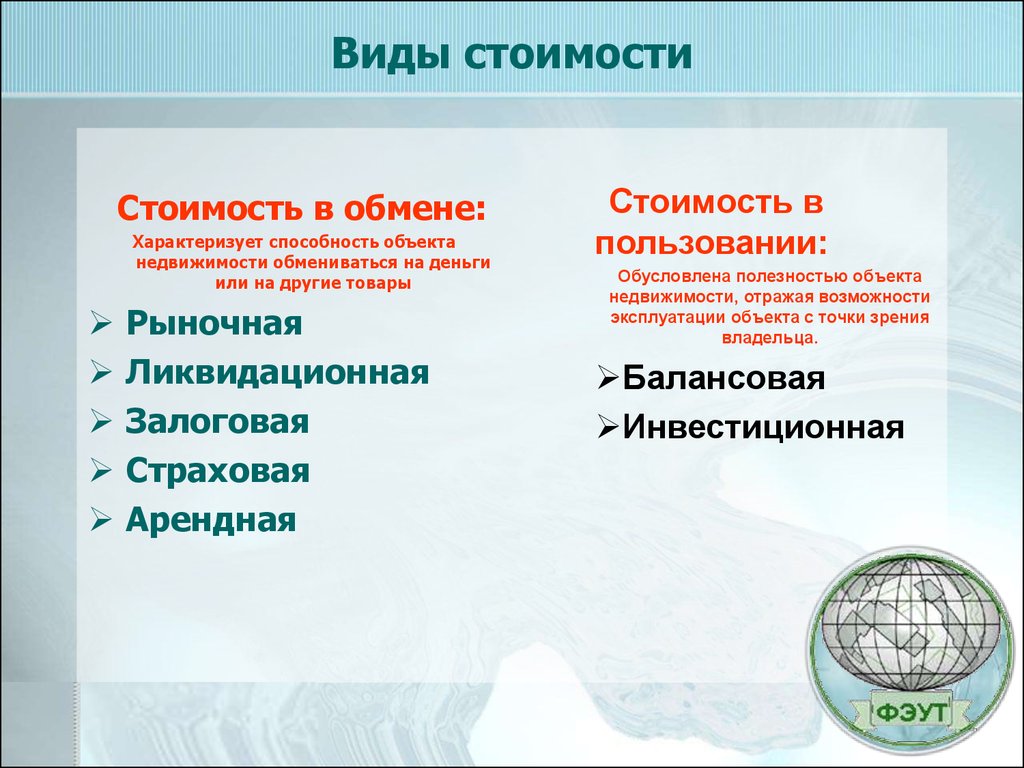 Баженов С.И. д.э.н. профессор
+ Кадастровая стоимость
Баженов С.И. д.э.н. профессор
Баженов С.И. д.э.н. профессор
В отношении недвижимого имущества объектом оценки могут выступать как отдельные его объекты – отдельно стоящие здания и сооружения различного назначения, встроенные помещения (например, квартира, склад, производственный цех, магазин), так и комплекс недвижимого имущества юридического или физического лица (например все недвижимое имущество какого-либо предприятия), а также права на недвижимость (например право аренды, право залога), отдельные виды работ, связанные с недвижимым имуществом (например работы по реконструкции гостиницы).
 
 
 
.
Баженов С.И. д.э.н. профессор
Аналог объекта оценки – сходный по основным экономическим, материальным, техническим и другим характеристикам с объектом оценки другой объект, цена которого известна из сделки, состоявшейся при сходных условиях.
 
 
 
.
Баженов С.И. д.э.н. профессор
Рынок недвижимости
Баженов С.И. д.э.н. профессор
Рынок недвижимости – это взаимосвязанная система рыночных механизмов спроса и предложения, обеспечивающих создание, обращение и эксплуатацию недвижимости посредством передачи прав на нее
Рынок недвижимости не является составной частью какого-то одного рынка: рынка факторов производства, потребительских товаров, финансового рынка. 
Рынок недвижимости – это особый рынок, являющийся одной из подсистем рыночной экономики, связанный с иными  рынками и обладающий своими, присущими только ему особенностями.
Баженов С.И. д.э.н. профессор
Баженов С.И. д.э.н. профессор
Баженов С.И. д.э.н. профессор
Баженов С.И. д.э.н. профессор
Баженов С.И. д.э.н. профессор
Баженов С.И. д.э.н. профессор
ГОСУДАРСТВО И МУНИЦЫПАЛИТЕТЫ В СИСТЕМЕ УПРАВЛЕНИЯ НЕДВИЖИМОСТЬЮ
Баженов С.И. д.э.н. профессор
Государственное регулирование рынка недвижимости – воздействие государства на деятельность хозяйствующих субъектов на рынке недвижимости для обеспечения нормальных условий функционирования рыночного механизма, а также решения социальных и экологических проблем
Баженов С.И. д.э.н. профессор
Способы воздействия государства на рынок недвижимости разнообразны.
 Во-первых, на рынок недвижимости оказывают влияние общие методы государственного воздействия на экономику. В общей системе государственного регулирования рыночной экономики выделяются инструменты:
кредитно-денежной политики,
бюджетно-налогового регулирования, 
администрирования. 
 Во-вторых, в общей системе государственного регулирования экономики можно выделить отдельную подсистему, предмет которой – регулирование отношений в сфере недвижимости.
Баженов С.И. д.э.н. профессор
Основные направления в системе государственного и муниципального регулирования отношений в сфере недвижимости: 
государственный учет недвижимости, оценка ее стоимости и регистрация прав на нее, создающие основу для активного воздействия государства и муниципалитетов на отношения, возникающие в обществе по поводу объектов недвижимости;
регулирование землепользования: выделение категорий земель и установление для них различных режимов использования;
регулирование городской застройки путем зонирования городских территорий и создания системы ограничений, дифференцированных по видам территориальных зон;
лицензирование отдельных видов деятельности на рынке либо создание системы саморегулируемых организаций, обеспечивающих соблюдение квалификационных и иных требований профессиональными участниками рынка недвижимости;
создание системы технических нормативов и регламентов, обеспечивающих соответствие деятельности и результатов деятельности профессиональных участников рынка недвижимости (застройщиков, управляющих и пр.) градостроительным, экологическим и иным требованиям;
налогообложение недвижимости и сделок с ней.
Государство воздействует на рынок недвижимости, используя:
– систему льгот, например, при налогообложении или определении ставок арендной платы за объекты государственной недвижимости;
– компенсации части жилищно-коммунальных платежей некоторым категориям граждан как инструмент социальной защиты населения на рынке жилищных услуг.
Баженов С.И. д.э.н. профессор
Баженов С.И. д.э.н. профессор
Баженов С.И. д.э.н. профессор
Государственная инвентаризация недвижимости
Баженов С.И. д.э.н. профессор
Государственное регулирование
Баженов С.И. д.э.н. профессор
Одно из важнейших условий эффективного управления недвижимостью – принятая в стране система регистрации прав на недвижимое имущество и сделок с ним. Уровень и качество ее постановки в значительной мере определяют степень защиты прав и законных интересов граждан и организаций, а также наполнение бюджета государства и его субъектов за счет налогообложения. 

Регистрация дает людям титул собственности – законное право на недвижимость, которое регламентирует и права ее владельца, и обязанности, например, нести бремя расходов по содержанию объектов, платить за него налоги и др. Поэтому, чтобы приобрести права собственности на недвижимое имущество, надо зарегистрировать его установленным в стране способом.
Баженов С.И. д.э.н. профессор
Баженов С.И. д.э.н. профессор
Управление публичным имуществом
Баженов С.И. д.э.н. профессор
Согласно действующим нормативным актам, все имущество  в стране разделяется между конкретными субъектами. Часть объектов принадлежит частным лицам – гражданам, часть – организациям (корпоративная собственность).
 
Публично-правовые образования тоже являются владельцами имущества. К ним относят в первую очередь государство. РФ выступает в качестве полноправного собственника федерального имущества. Субъектам РФ принадлежат региональные объекты. Муниципалитеты тоже являются публично-правовыми образованиями. Это значит, что в собственности местной власти находится имущество, расположенное в пределах конкретной административно-территориальной единицы.
Баженов С.И. д.э.н. профессор
Баженов С.И. д.э.н. профессор
Собственник
 федерального имущества – государство.
Баженов С.И. д.э.н. профессор
Баженов С.И. д.э.н. профессор
Критерии отнесения объектов к федеральной собственности подразделяются на структурные (производственные, непроизводственные, ценные бумаги) и функциональные (отраслевые, территориальные, доля в экономике).
Баженов С.И. д.э.н. профессор
Примечание.
ФОИВ – федеральные органы исполнительной власти
Баженов С.И. д.э.н. профессор
Баженов С.И. д.э.н. профессор
Баженов С.И. д.э.н. профессор
Баженов С.И. д.э.н. профессор
Баженов С.И. д.э.н. профессор
Баженов С.И. д.э.н. профессор
Субъектами права публичной собственности могут быть только государственные или муниципальные унитарные предприятия (но не казенные предприятия, обладающие на закрепленное за ними федеральное имущество лишь правом оперативного управления).
Баженов С.И. д.э.н. профессор
Баженов С.И. д.э.н. профессор
Баженов С.И. д.э.н. профессор
Баженов С.И. д.э.н. профессор
Государственная политика в имущественной сфере, в основу которой положена Концепция управления государственным имуществом и приватизации в РФ в редакции Постановления Правительства РФ от 29 ноября 2000 г. № 903, ставит следующие цели:
– увеличение доходов федерального бюджета на основе эффективного управления государственной собственностью;
– оптимизация структуры собственности (с точки зрения пропорций на макро- и микроуровне) в интересах обеспечения устойчивых предпосылок для экономического роста;
– использование государственных активов в качестве инструмента для привлечения инвестиций в реальный сектор экономики;
Баженов С.И. д.э.н. профессор
Приватизация как инструмент управления
  публичной собственностью
Баженов С.И. д.э.н. профессор
Баженов С.И. д.э.н. профессор
3. Способы приватизации 
1. Продажа государственного или муниципального имущества на аукционе.
2. Продажа акций открытых акционерных обществ на специализированном аукционе.
3. Продажа государственного или муниципального имущества на конкурсе.
4. Продажа за пределами территории РФ находящихся в государственной собственности акций открытых акционерных обществ.
5. Продажа акций открытых акционерных обществ через организатора торговли на рынке ценных бумаг.
6. Продажа государственного или муниципального имущества посредством публичного предложения.
7. Продажа государственного или муниципального имущества без объявления цены.
8. Внесение государственного или муниципального имущества в качестве вклада в уставные капиталы открытых акционерных обществ.
9. Продажа акций открытого акционерного общества по результатам доверительного управления.
10. Преобразование унитарного предприятия в открытое акционерное общество.
Баженов С.И. д.э.н. профессор
Управление недвижимостью субъекта РФ  и муниципальной
Баженов С.И. д.э.н. профессор
Объекты государственной собственности региона   и муниципальной собственности относятся к тому или иному уровню собственности независимо от того, на чьем балансе они находятся, какова ведомственная подчиненность предприятий.
Баженов С.И. д.э.н. профессор
Система государственного и муниципального  управления
Баженов С.И. д.э.н. профессор
Баженов С.И. д.э.н. профессор
Теоретический подход к управлению государственной  и муниципальной недвижимости
Баженов С.И. д.э.н. профессор
Баженов С.И. д.э.н. профессор
Баженов С.И. д.э.н. профессор
Баженов С.И. д.э.н. профессор
Функции органов управления государственной и муниципальной недвижимостью
Баженов С.И. д.э.н. профессор
Баженов С.И. д.э.н. профессор
Управление объектами государственной и муниципальной недвижимости коммерческого назначения
Баженов С.И. д.э.н. профессор
Аренда нежилых помещений в городах – основной, (хотя и не всегда самый эффективный) из всех возможных механизмов управления государственной коммерческой недвижимостью, поскольку при этом органами городской власти не разрабатываются программы эффективности коммерческого использования объектов, развития недвижимости, привлечения инвестиций, т.е. отсутствует объектный подход к управлению.
Аренда объектов государственной и муниципальной недвижимости – возобновляемый источник доходов соответствующих бюджетов. Передаче в  аренду подлежат объекты, имеющие значительный совокупный эффект, высокий уровень ликвидности и не нуждающиеся в капитальных вложениях.
Баженов С.И. д.э.н. профессор
Доверительное управление государственной и муниципальной недвижимостью
Баженов С.И. д.э.н. профессор
Доверительное управление недвижимым имуществом города – предпринимательская деятельность коммерческой организации (за исключением
унитарного предприятия) или индивидуального предпринимателя по выполнению совокупности работ, связанных с исполнением любых, допускаемых гражданским законодательством правомочий города как собственника в отношении недвижимого имущества, разрешенного к обороту.
При передаче объектов в управление должны соблюдаться следующие
принципы:
1) приоритет привлечения в качестве управляющих юридических лиц, имеющих в штате аттестованных специалистов, опыт соответствующей деятельности, безупречную деловую репутацию и надежно обеспечивающих выполнение своих обязательств в сфере управления. 
2) целеполагание: обязательное требование при отборе управляющих – наличие бизнес-плана, содержащего строго определенные показатели текущего и среднесрочного планирования финансовых, экономических и иных результатов. 
3) соответствие полномочий: четкое определение границ полномочий управляющих в зависимости от характера объекта управления.
Баженов С.И. д.э.н. профессор
Баженов С.И. д.э.н. профессор
Баженов С.И. д.э.н. профессор
Управление 
государственной  недвижимостью  субъекта РФ
Баженов С.И. д.э.н. профессор
Баженов С.И. д.э.н. профессор
Баженов С.И. д.э.н. профессор
Баженов С.И. д.э.н. профессор
Баженов С.И. д.э.н. профессор
Баженов С.И. д.э.н. профессор
Баженов С.И. д.э.н. профессор
Управления муниципальной собственностью
Баженов С.И. д.э.н. профессор
Баженов С.И. д.э.н. профессор
Баженов С.И. д.э.н. профессор
Схема управления муниципальной недвижимостью
Баженов С.И. д.э.н. профессор
Способы управления муниципальным имуществом
Управление имуществом можно осуществлять несколькими способами:
1. Самостоятельное владение и пользование недвижимостью.
2. Передача имущества на праве аренды.
3. Передача недвижимости в оперативное управление.
4. Передача недвижимости в хозяйственное ведение.
Баженов С.И. д.э.н. профессор
Баженов С.И. д.э.н. профессор
Баженов С.И. д.э.н. профессор
Баженов С.И. д.э.н. профессор
Баженов С.И. д.э.н. профессор
Баженов С.И. д.э.н. профессор
Баженов С.И. д.э.н. профессор
Баженов С.И. д.э.н. профессор
Алгоритм управления муниципальной недвижимостью
Баженов С.И. д.э.н. профессор